Presentation Topic
Cytoskeleton
Contents
Cytoskeleton
Components of Cytoskeleton
Conclusion
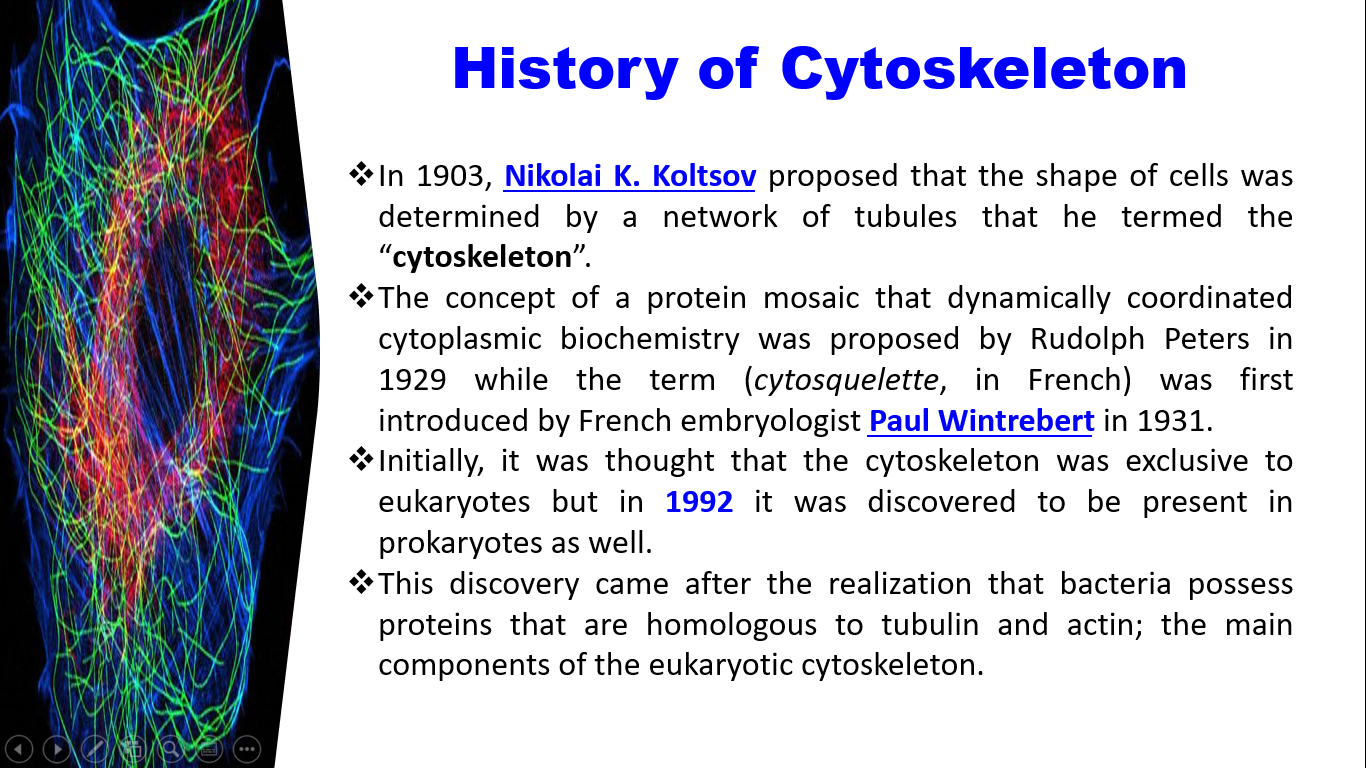 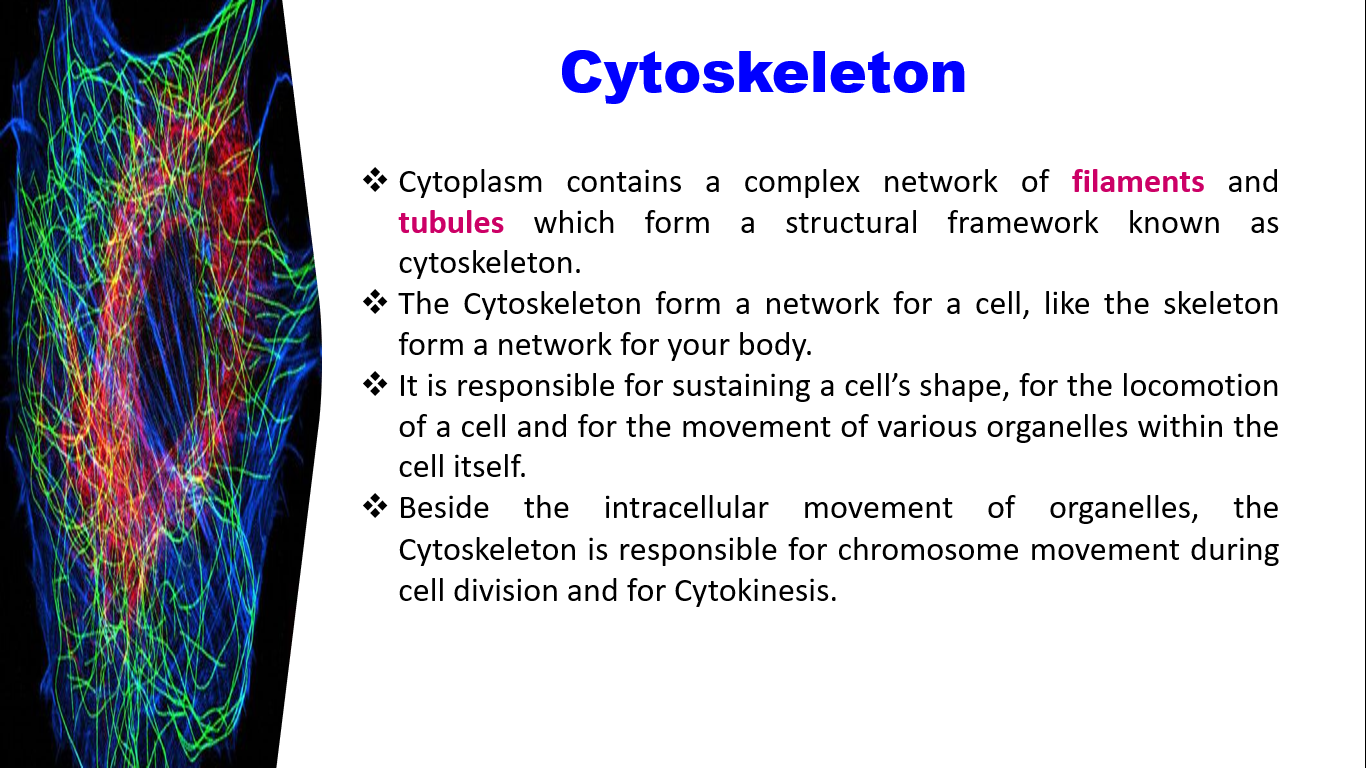 Cytoskeleton
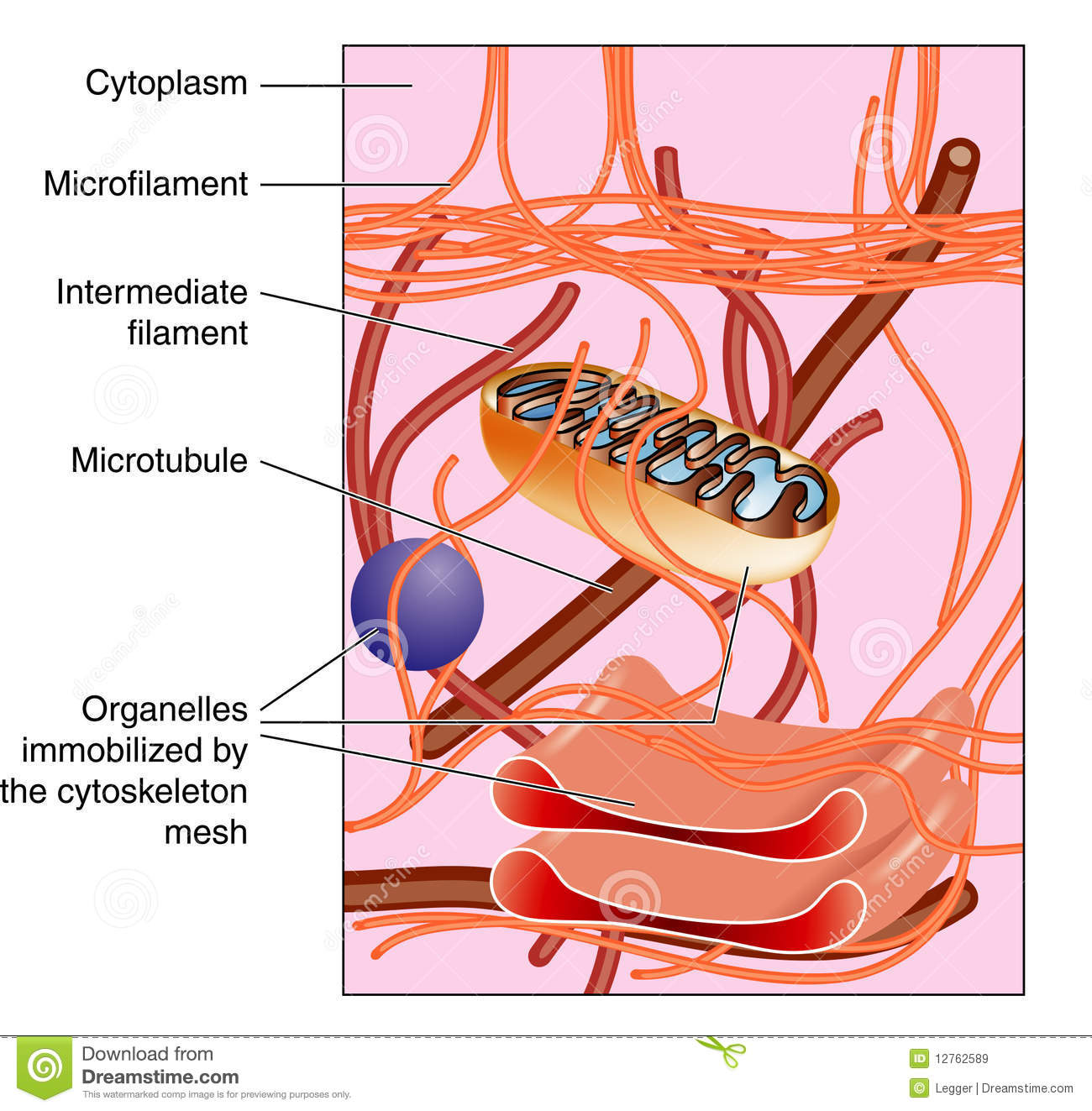 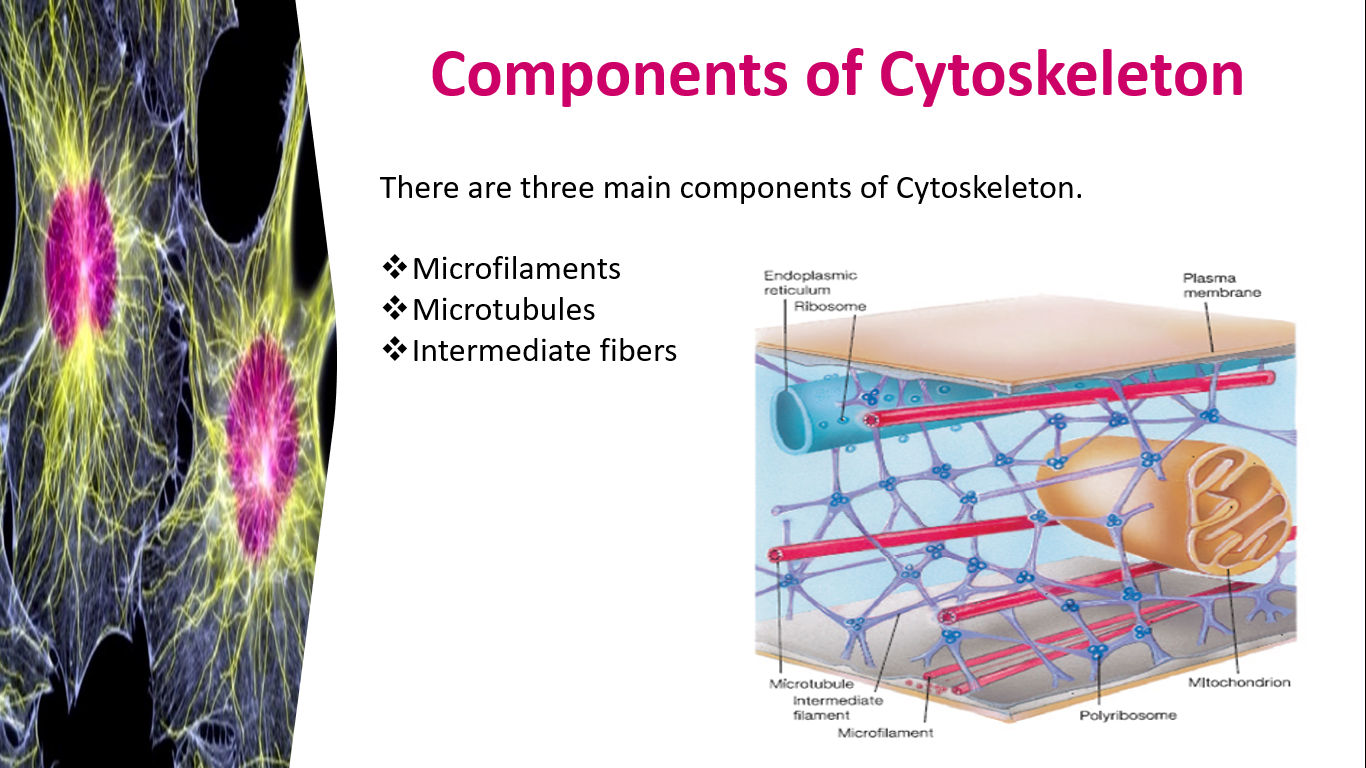 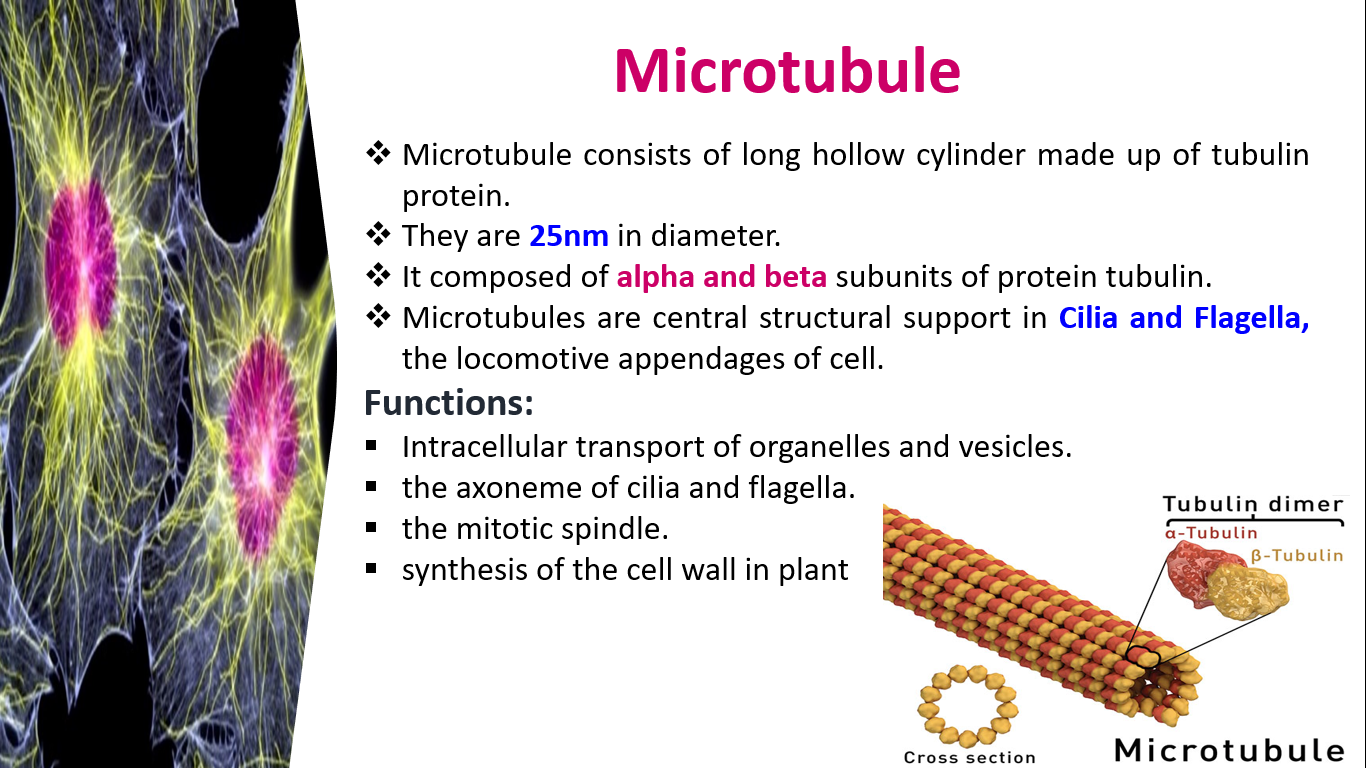 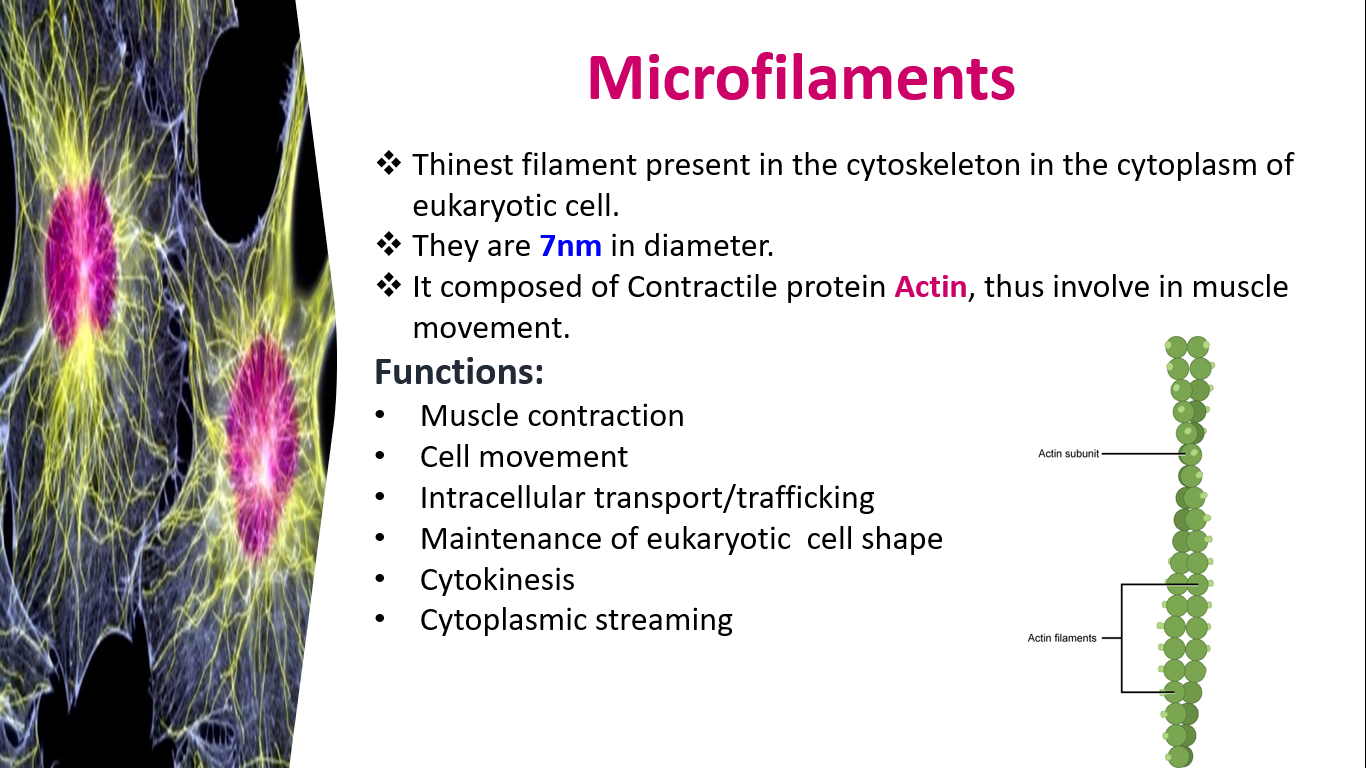 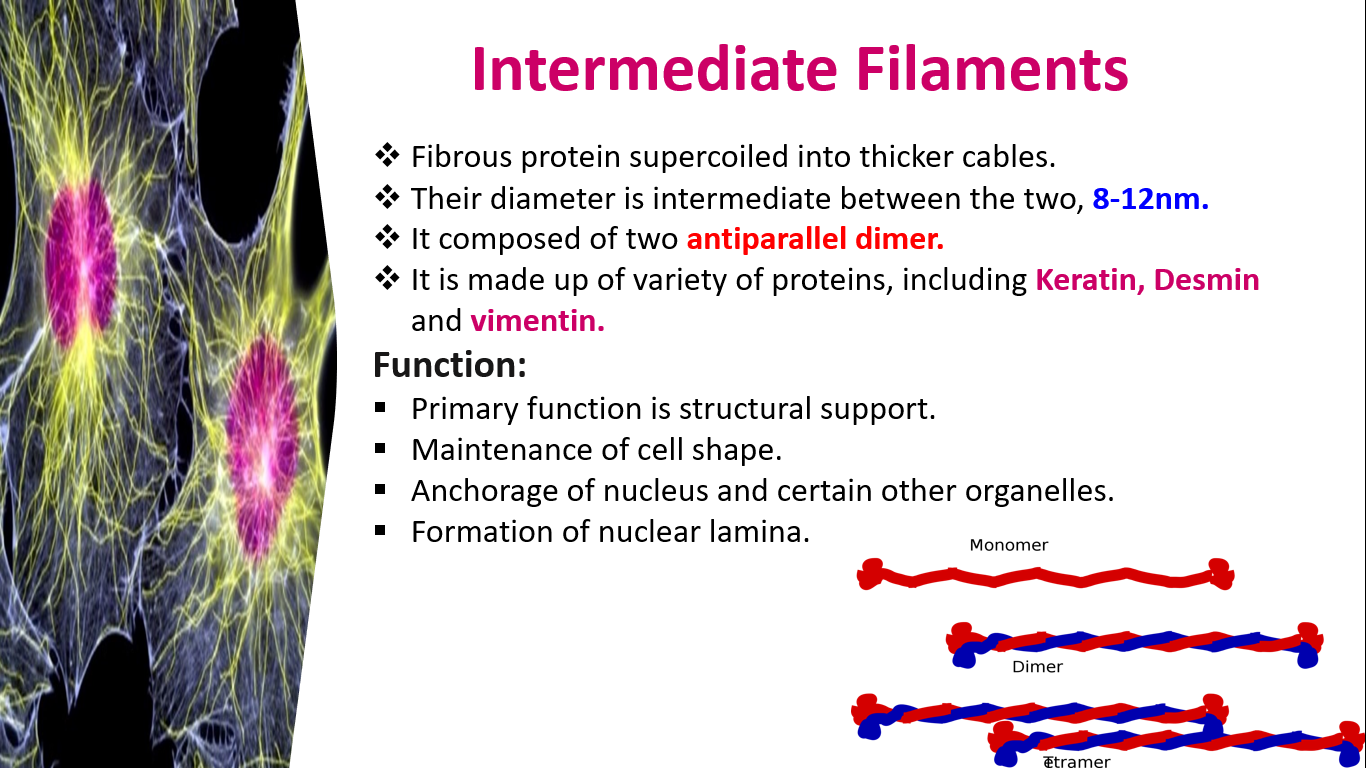 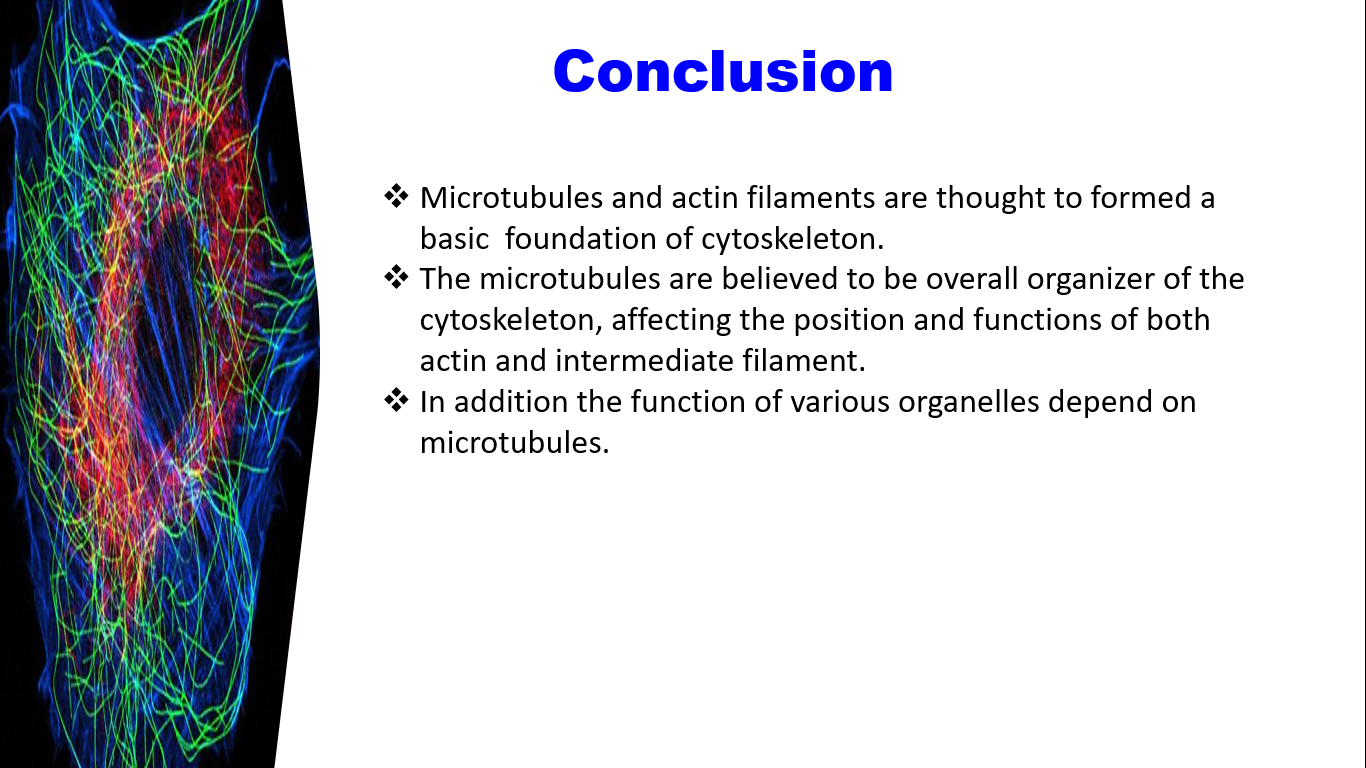 Thank you